2022 Annual Report for Online Education
Dr. Jon Rogers, Assistant Vice ChancellorJune 22, 2023
www.flbog.edu
Participation in Online Education
Percentage of SUS undergraduate students  enrolling in one or more online courses each year
Percentage of SUS graduate students  enrolling in one or more online courses in the fall term
Percent of undergraduate FTE in online courses
Percent of graduate FTE in online courses
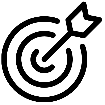 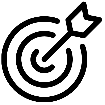 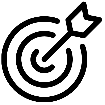 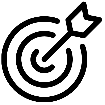 Goal 2025:  80%
Goal 2025:  60%
Goal 2025:  35%
Goal 2025:  34%
Top 10 States for Distance Learning Enrollments
California
1
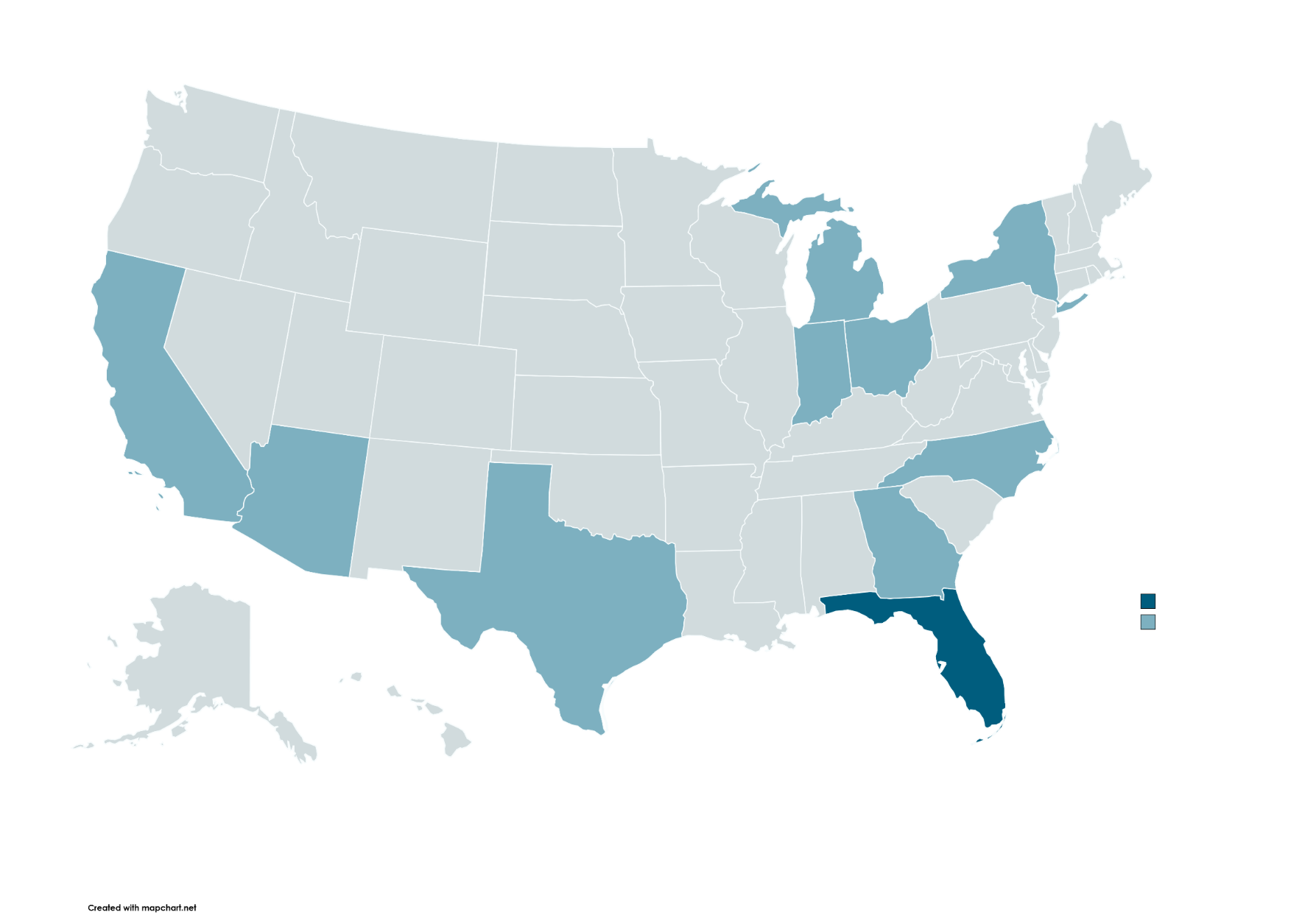 Texas
2
New York
3
Florida
4
Ohio
5
6
Georgia
7
Michigan
8
North Carolina
9
Indiana
10
Arizona
*See Figure 1
Online Majors in Programs of Strategic Emphasis
US News & World Report: National Rankings   Best Online Bachelor’s Degree Programs
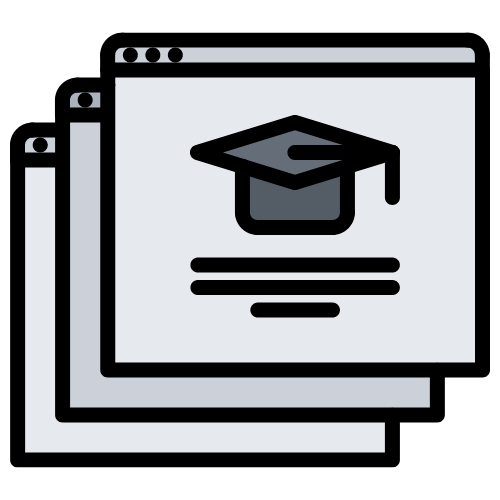 #1
#42
University of West Florida
UF Online
#8
#60
University of Central Florida
Florida International University
#39
#65
University of North Florida
Florida Atlantic University
Presidents Award:  Outstanding Online Teaching
FAU
Dr. Anna Agapova
UF Online
Dr. Crystal Marull
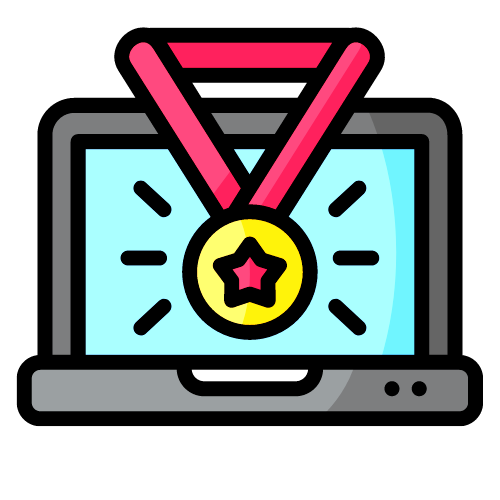 UWF
Dr. Andrea Nelson
Dr. Nilufer Ozdemir
UNF
USF
Dr. Sanghoon Park
FGCU
Dr. Tammy Sadighi
UCF
Dr. Michael Strawser
FIU
Dr. Melody Willoughby
Outstanding Online Students in the SUS
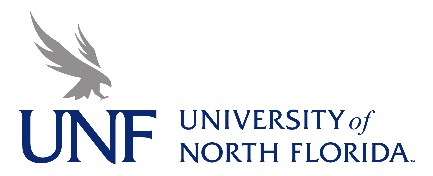 Justin Green
Pierre Boucard
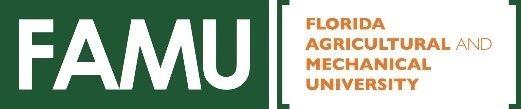 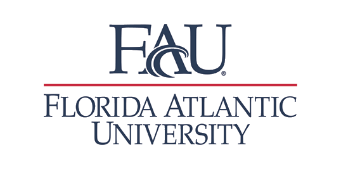 Manny Zavala
Sean Rowe
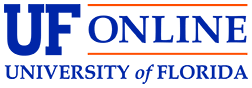 Irene Varela
Rachel Davis
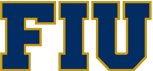 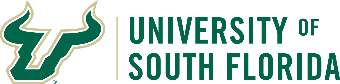 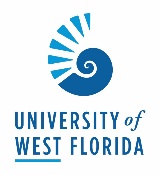 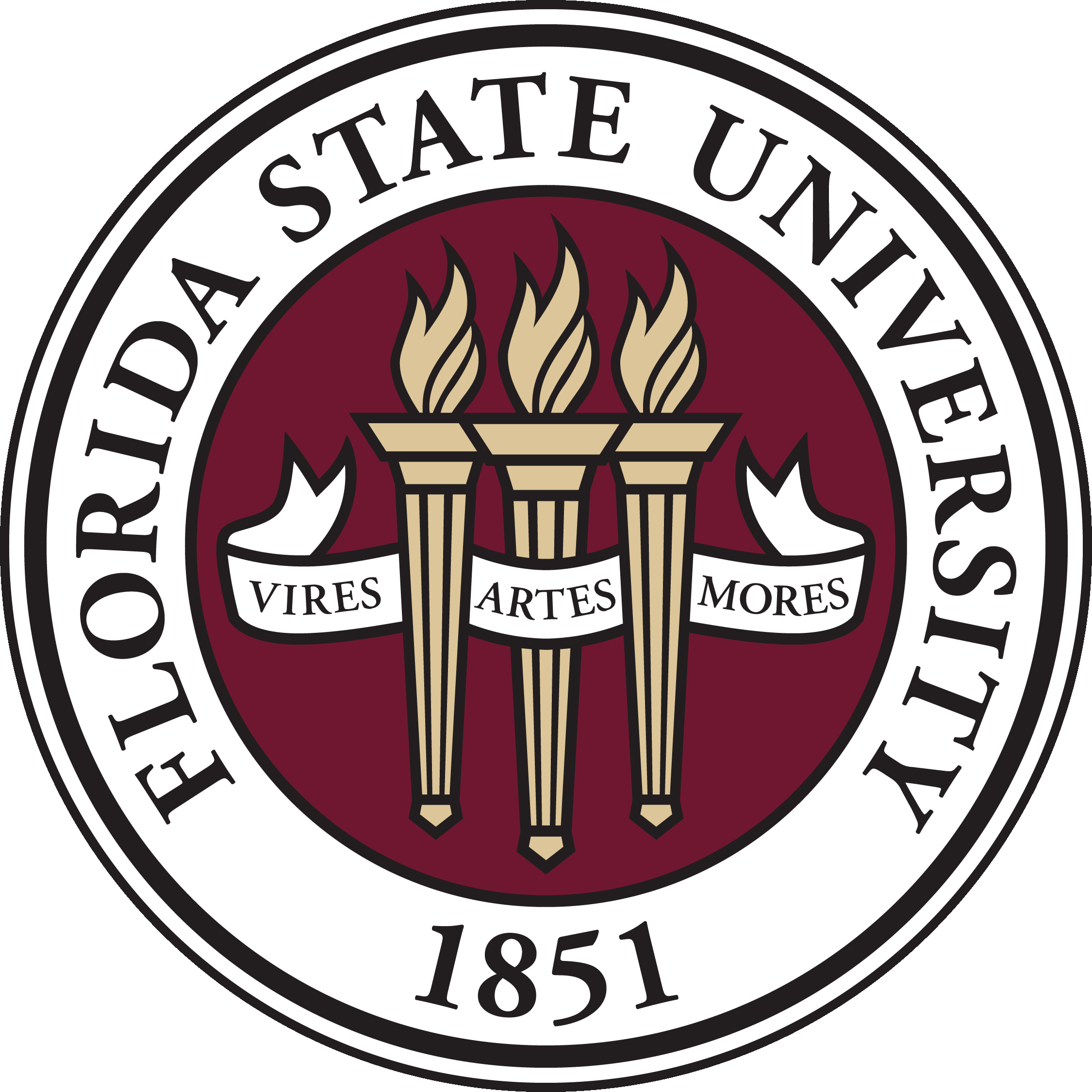 Juanita Martinez
Robin Brandenburg
Percent of Grades in Undergraduate Courses by Delivery Method
Median Years to Degree for Full-Time FTIC Undergraduates in 120 Hr. Programs
Percent of Undergraduates Enrolled After One Year by Delivery Method
Online Program Delivery: INNOVATIONS
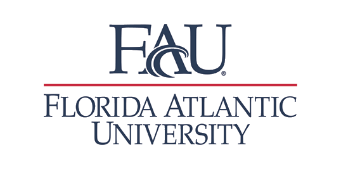 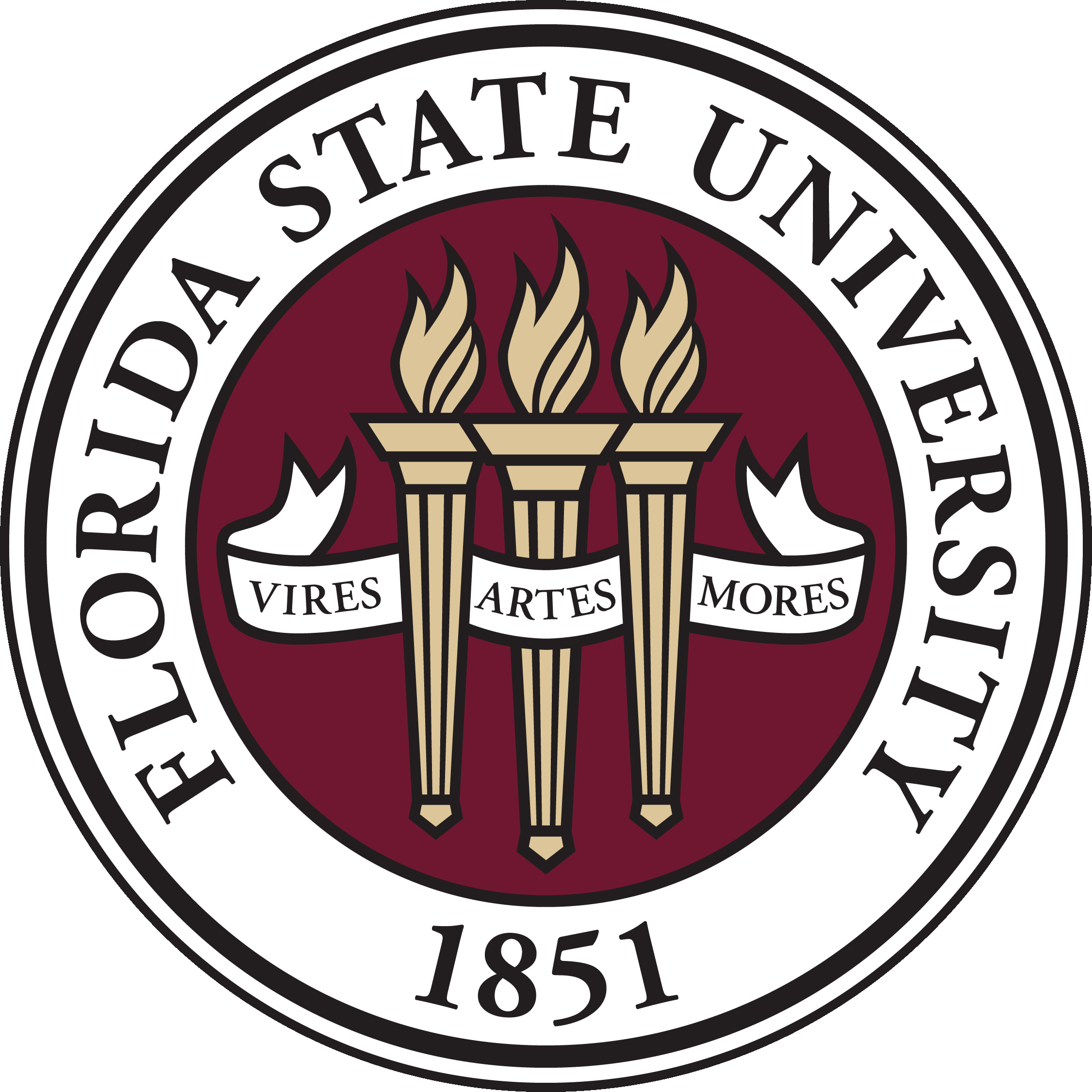 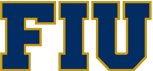 A Science Lab Immersive Online Content Program
Use of PlayPosit Interactive Video Technology
Employment of Student Success Advisors
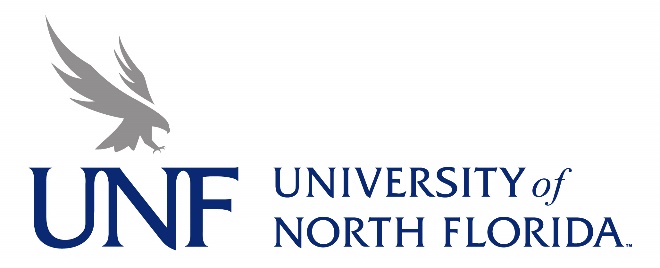 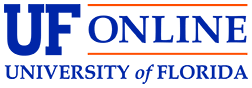 Gator Pathways program as a digital hub & entry point for all students; The Gator Pathways College Network online consortium with state college partners in the region
A Digital Wellness Portal for online students for student support services
2025 Strategic Plan for Online Education
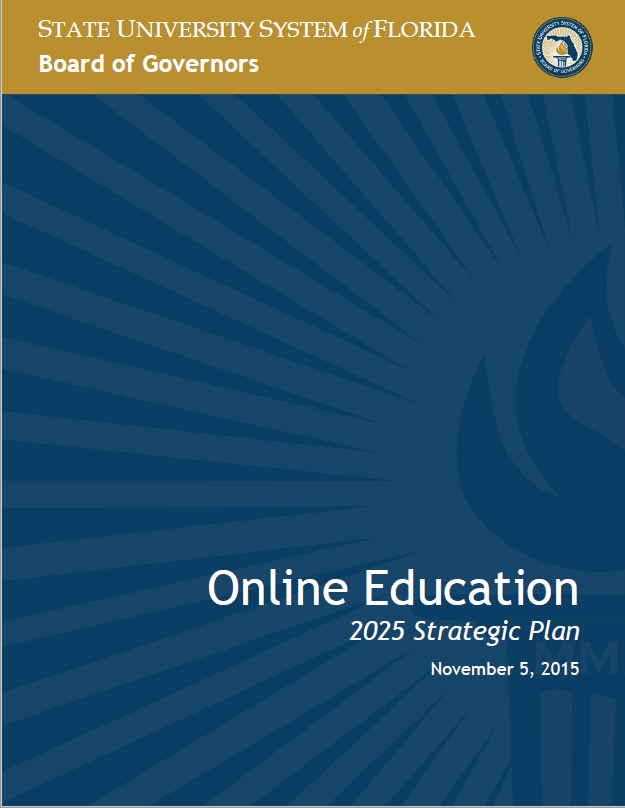 www.flbog.edu